Гражданский бюджет «Отдел экономики и бюджетного планирования Коксуского района»  на 30 апреля 2020 года
с. Балпык би.
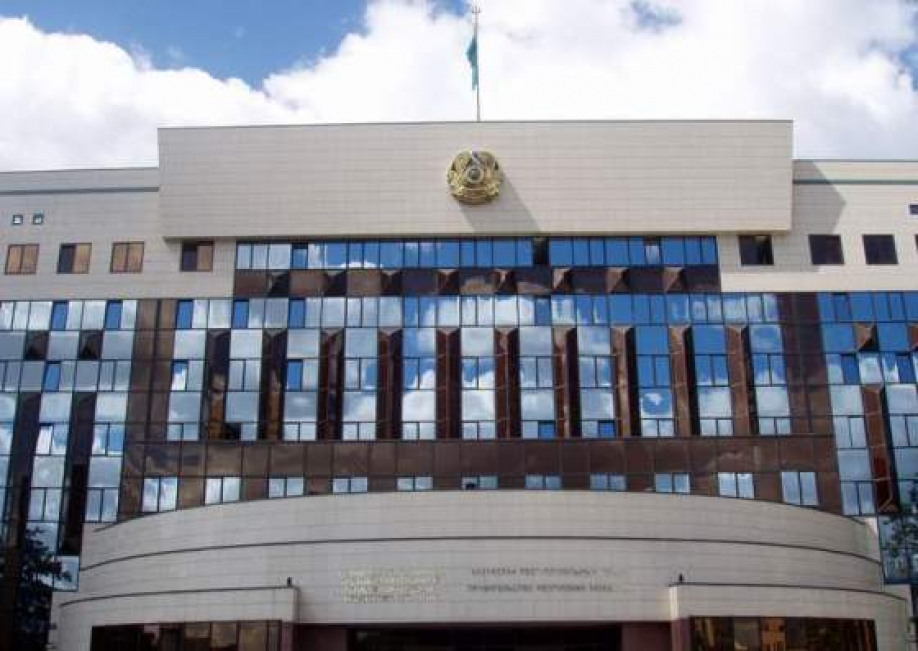 Услуги по реализации государственной  политики в области формирования и развития экономической политики,системы государственного планирования 
на 30 апреля 2020 года освоено 4340,2 тыс тенге,
Капитальные расходы государственного органа выделенно 8188,0 тыс. тенге На 30 апреля 2020 года освоено 0 тенге.
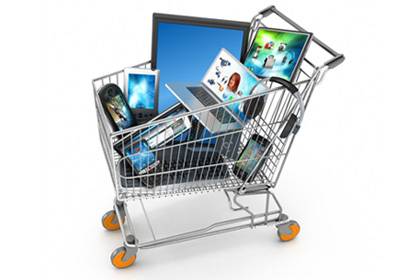 Бюджетные кредиты для реализации мер социальной поддержки специалистов
Выделенно 178943,0 тыс тенге. Освоенно на 30 апреля 2020 года  0 тенге .
Реализация мер по оказанию социальной помощи специалистам
На реализацию мер по оказанию социальной помощи на 2020 год выделенно 38389,0 тыс тенге.На 30 апреля 2020 года освоенно 20518,3,0 тыс. тенге.
бюджет  на 30 апреля 2020 года Государственного учереждения «Отдел экономики и бюджетного планирования Коксуского района»
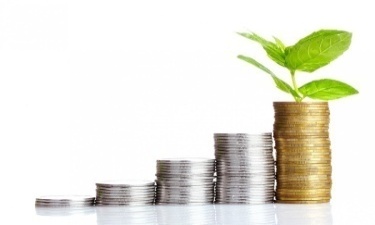